From Good to Great
Continuous 
School Improvement

October 19, 2015
Essential Questions
How is the role of the teacher changing as education is changing?
What kinds of classroom strategies lead to students who are actively involved in making learning happen for themselves?
What can teachers do to uncover and change student misconceptions?
What kind of feedback opportunities do we provide our students?
Expectations
Using Illuminate to gather data for CQEs each quarter

Using Illuminate to analyze data from CQEs each quarter

Using Illuminate for student profile information
Support for you
Bhsschoolimprove.weebly.com
SI  Resources

Contact Joan, Colleen, or Jeff
Or a Colleague near you

Wednesday After School 
– this week and next, Room C-12
Expectations
Working with Colleagues
Form a PLC (3-5 teachers)
Must be similar in content – backwards design
Choose ONE you will be focusing on for data analysis
Choose one that offers you SUPPORT
Expectations
Linking Standards 
and Question Groups

One exam at a time
For data analysis purposes
1st quarter     CQE
1) Name it:
Chemistry CQE1A 15-16

2) Be sure it is saved to your department folder
1st quarter     CQE
3) One person completes “manual set-up”

4) Share with colleagues
5) Share with BHS principal
Creating multiple versions
Setup Versions  
Add a New Version
Version 2 needs to be matched to the Master
Question 1 = Question 3 on Master
Double Check the answers
Student Answer Sheets will have a place to mark Version
Answer sheets can be scanned in any order – the program will sort the results by version
SCANNING ANSWERS - Choices
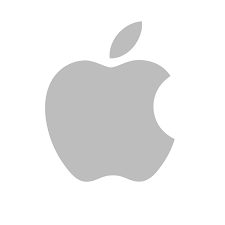 MAC – 
Use Web Camera on your lap-top
(Document Cam not an option at this time)
For Document Cam

Download Camera
Software to PC

Plug into “USB”
SCANNING ANSWERS - Choices
PC – Use
DocumentCam
Or
Use WebCam
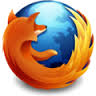 MUST BE IN FIREFOX
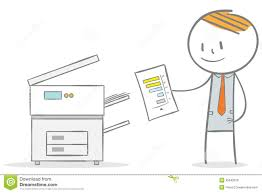 SCANNING ANSWERS - Choices
Everyone can
Use Copier as a
Scanner and 
e-mail the file 
to yourself.
Set up Your E-mail in the copier

Scan exams and send to yourself

Download & save the file to a folder you can find
Administration  Scan   Tools
SCANNING ANSWERS - Choices
Choose Process images from a file
Then choose your file
And Click on Scan Now
LINKING STANDARDS & CREATING QUESTION GROUPS
Label your master test firstUse state standardsChoose content topicsAssign chapter numbers
Assign question types
LINKING STANDARDS
Set up  Standards Alignment
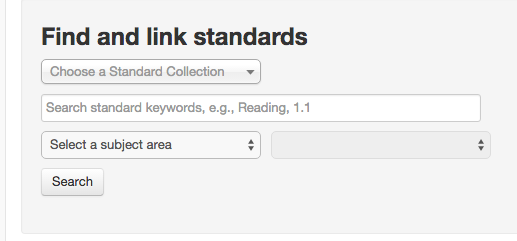 Start with subject area,
Scroll down for Grade Level & High School Content Expectations:
Grades 9-12
LINKING STANDARDS
Expand the selection by clicking on the (+) over and over to find a specific standard
Select as many as apply throughout the test
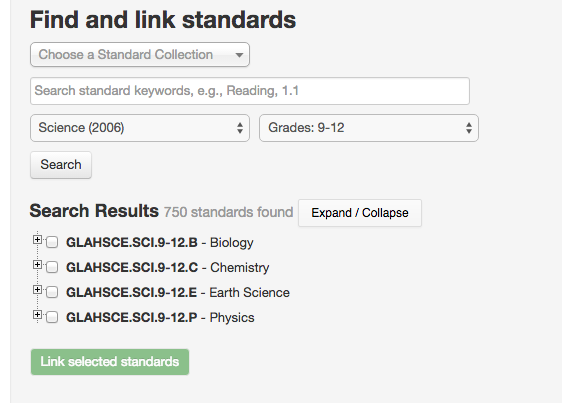 Link selected standards
LINKING STANDARDS
Finally, Go to
Set up  Standards Alignment
Select which questions match each standard
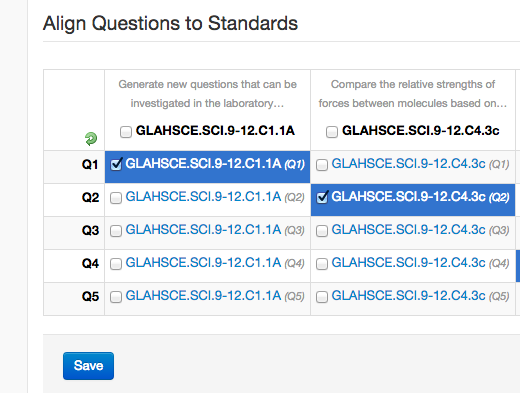 Save
QUESTION GROUPS
Go to:  Set up  Question Groups
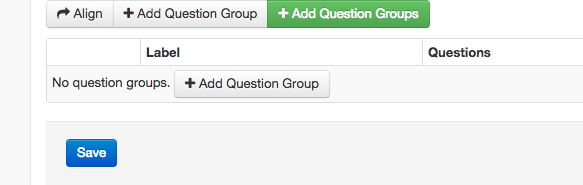 Select:  Add Question Groups
List all at once
QUESTION GROUPS
Go to:  Set up  Question Groups Alignment
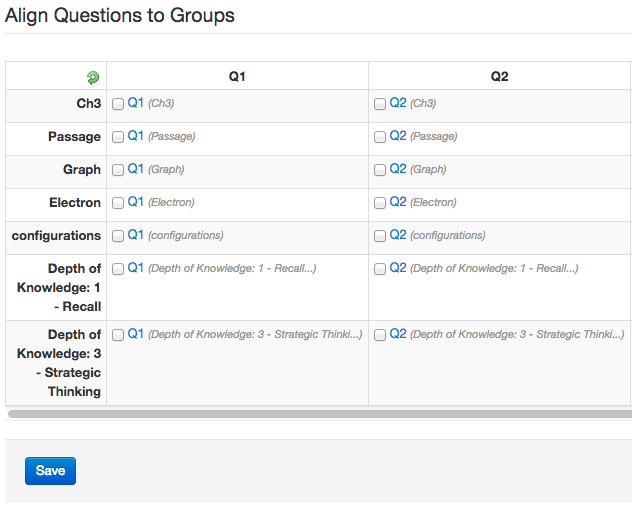 Select which belong to each question
Be careful transferring student data from Illuminate list to gradebook or MIStar 
Apostrophe names may alphabetize differently

Help is available – check out all the directions documents on our website at SI   Resources
Illuminate Support
Illuminate is for raw data – 
You cannot directly add points to fashion a curved score

Rescoring is possible without Rescanning
Ask for help if you enter a key answer wrong 
or wish to eliminate a question from the test, etc.
Illuminate Support
Challenge
Set up and share your 1st CM CQE 
THIS WEEK
Before our next PD on Monday

Ask Questions – Get help
Share responsibilities
Today
Set up your PLC

Take our Survey
See Web Site – Home Page

Work on 1st CM CQE
 – Tweaking or Setting up in Illuminate